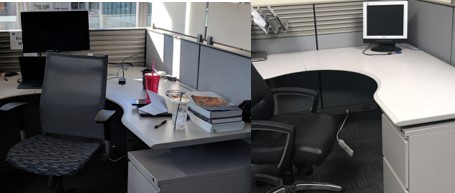 [Speaker Notes: 450x190]